申込用紙書式（モノクロコピー可）
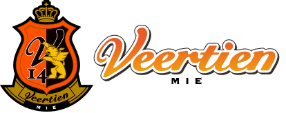